CRLA Tutor Certification
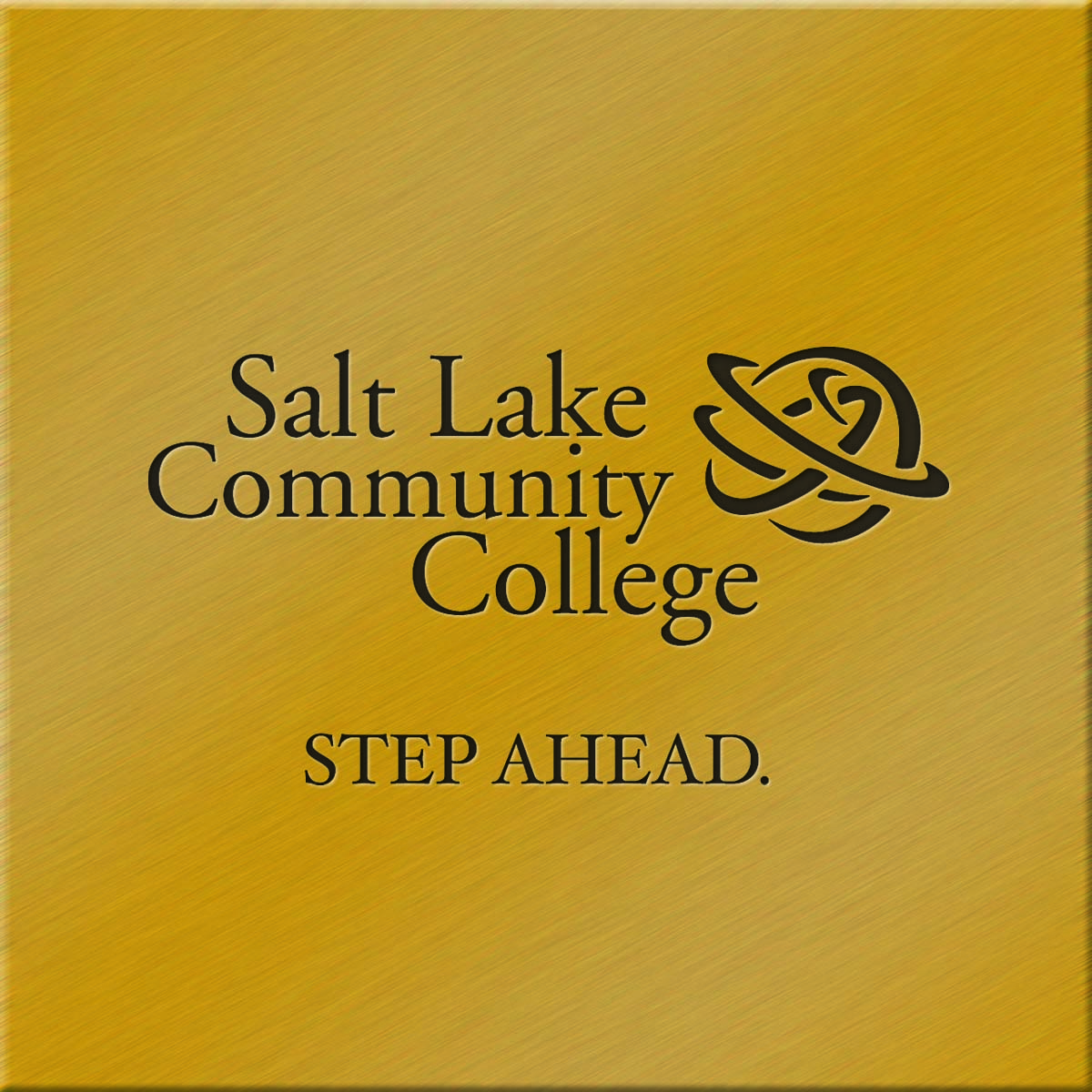 A Future of Flexibility
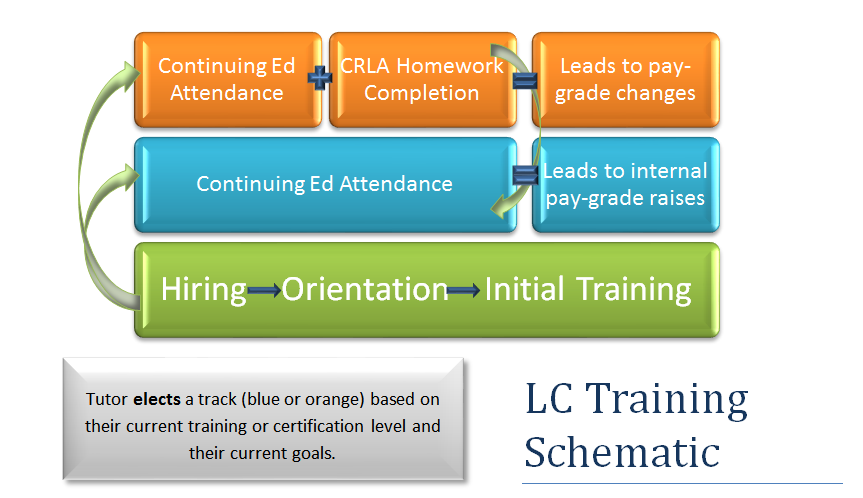 CRLA Tutor Certification
Current Program
2 levels per semester
Not offered summers
1 day and time a week
1 location
1 track for completion
Lecture/Workshop based
Proposed Program
3 levels per year
Runs all year
Varies in times and days
Varies in locations
Accelerated and slow tracks are possible
Flipped Classroom and Non-synchronous aspects
Relationships Do not Change
Purpose is the Same
All centers may utilize this training for CRLA advancement.
All centers may utilize this training for required ongoing training.
Still open to the College and community.
* It is questionable if LE 1240 still works in this model.
Facilitation is Still Multi-Departmental
Right now we represent Trio, LC, and DRC.
Include more departments. 
Facilitators are experts in their fields.
Have a core of facilitators that organize and coordinate the program.
Additional Topics
Increase Flexibility
Three to four locations and times per month
Three to four topics per month.
Intermixing of levels each month, with an emphasis on Level 1.
Addition of non-synchronous sessions.
Offer more topics and sessions than are needed for each level to increase chances for success.
CRLA Application
Write a new CRLA Application including these details:
The guidelines for facilitator selection need to be established.
The guidelines for the mixture of face-to-face versus other types of training need to be reviewed and implemented into the schematic.
The content of the additional sessions has to be written into a curriculum.
We would like to pilot this training program for Spring
The supporting certification materials should not need to be adjusted.